IDENTIFICACIÓN DE PROBABLES LOCALIDADES AFECTADAS(PRONÓSTICO DE PRECIPITACIONES 19/02/2017 09:00)
RESUMEN
Para la identificación de las localidades con mayor probabilidad que puedan desencadenarse eventos tales como: Inundaciones y Huaycos se utilizó el Escenario de Riesgo en base al pronóstico de precipitaciones de SENAMHI (del 19.02.2017) y la información de la ANA sobre identificación de poblaciones vulnerables por activación de quebradas, puntos críticos por inundación 2016-2017 y puntos críticos por inundación 2015-2016.
Las localidades en rojo son aquellas que presentan mayor riesgo y donde se recomienda mantener maquinaria para casos de emergencia.
Importante considerar los distritos en la parte media y baja de las cuencas expuestas a los pronósticos antes mencionados.
ZONA NORTE
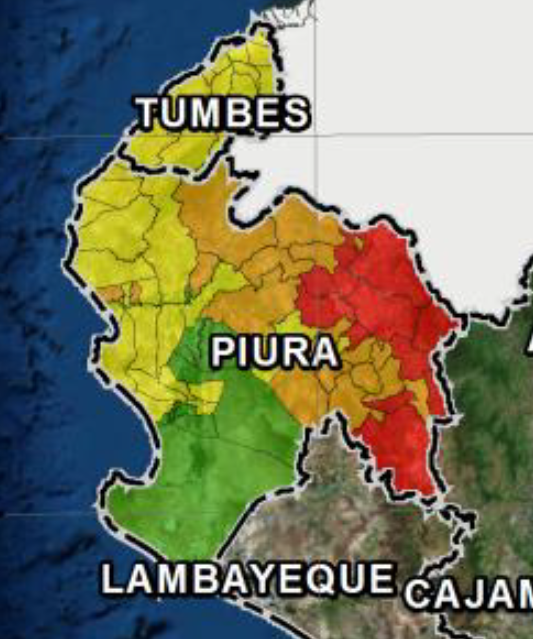 ZONA CENTRO Y SUR
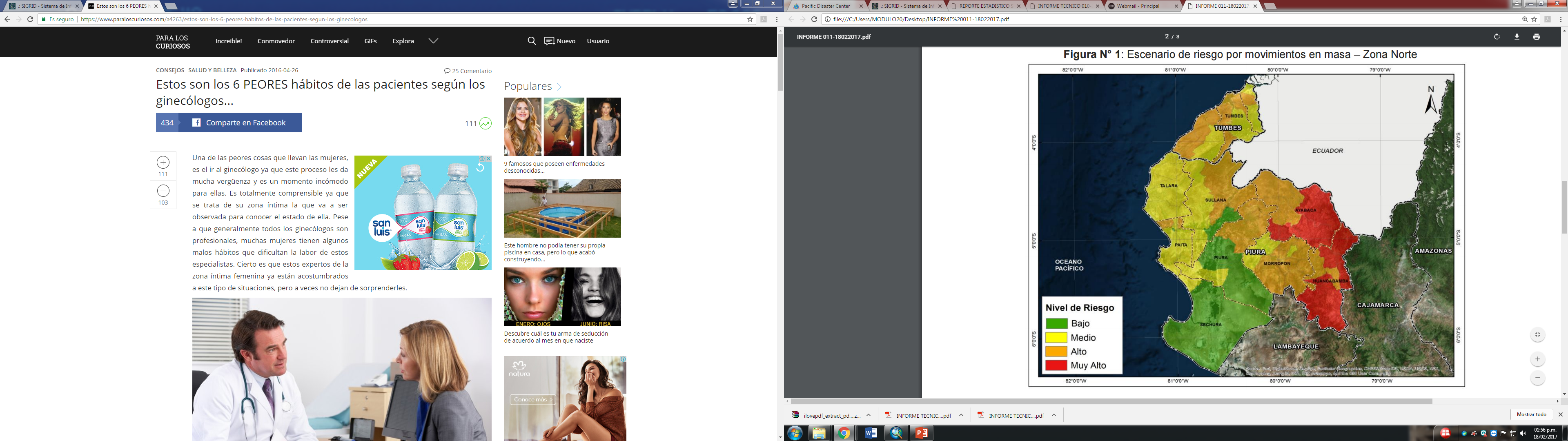 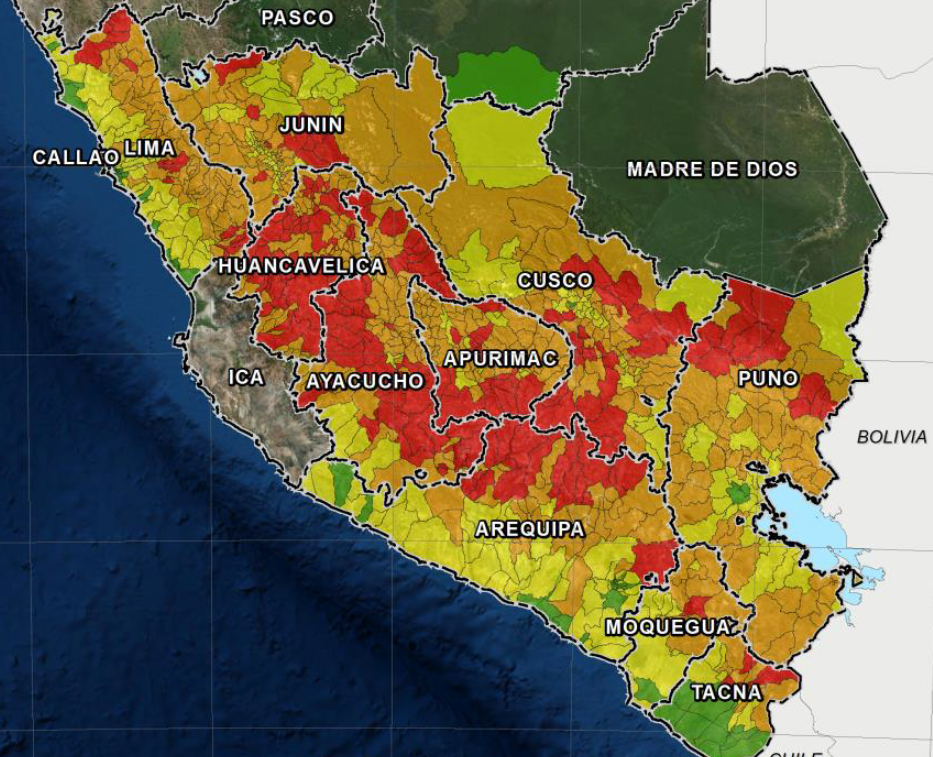 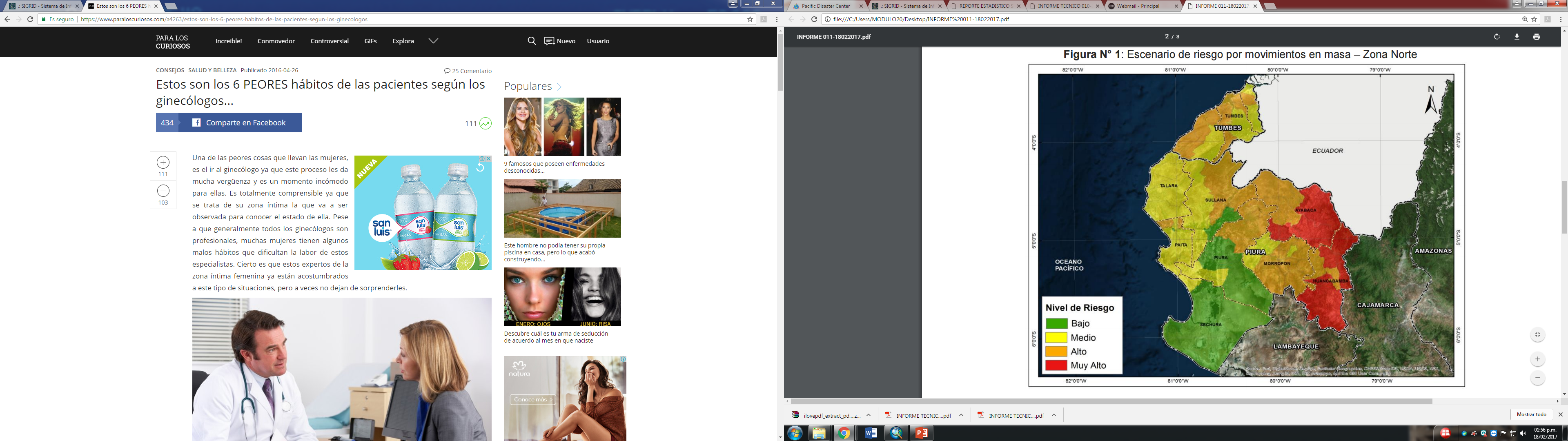 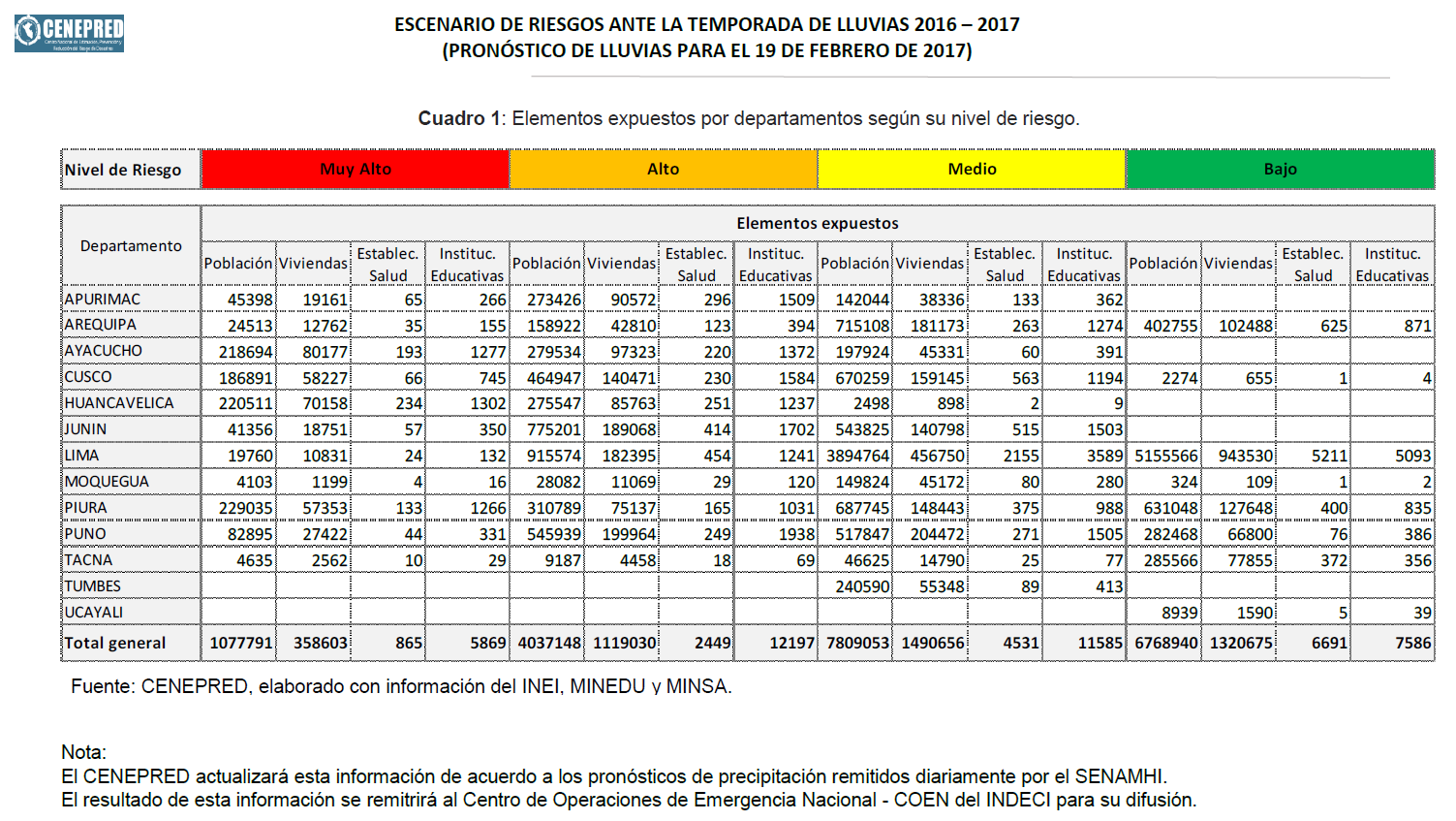 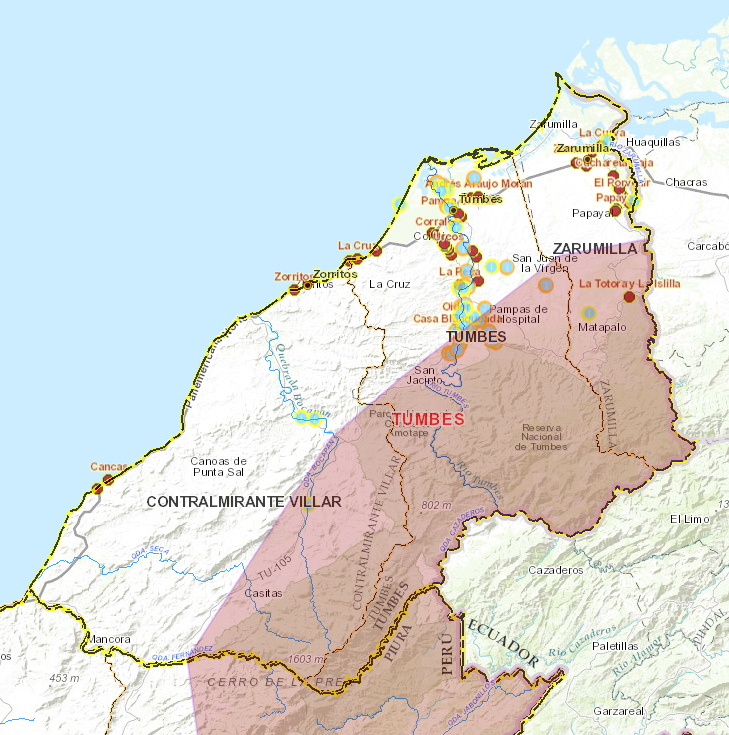 TUMBES – ZARUMILLA Y TUMBES PROBABILIDAD DE LLUVIAS
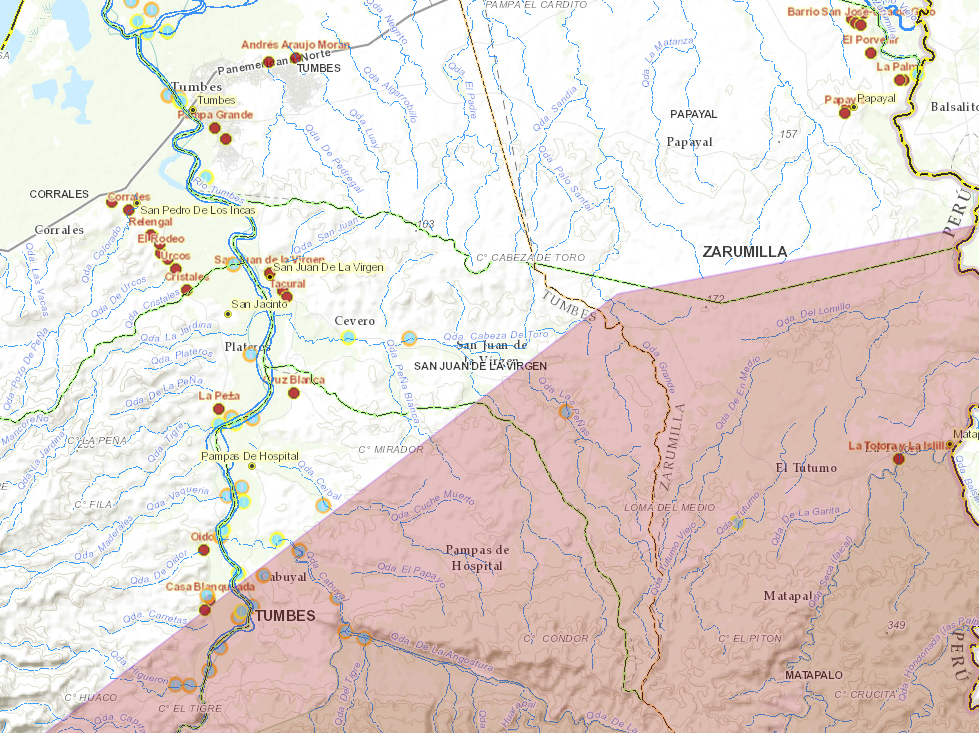 DISTRITOS PROBABLES DE AFECTACIÓN:
MATAPALO (ZARUMILLA)
PAMPAS DE HOSPITAL (TUMBES)
SAN JACINTO (TUMBES)
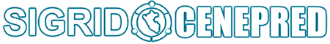 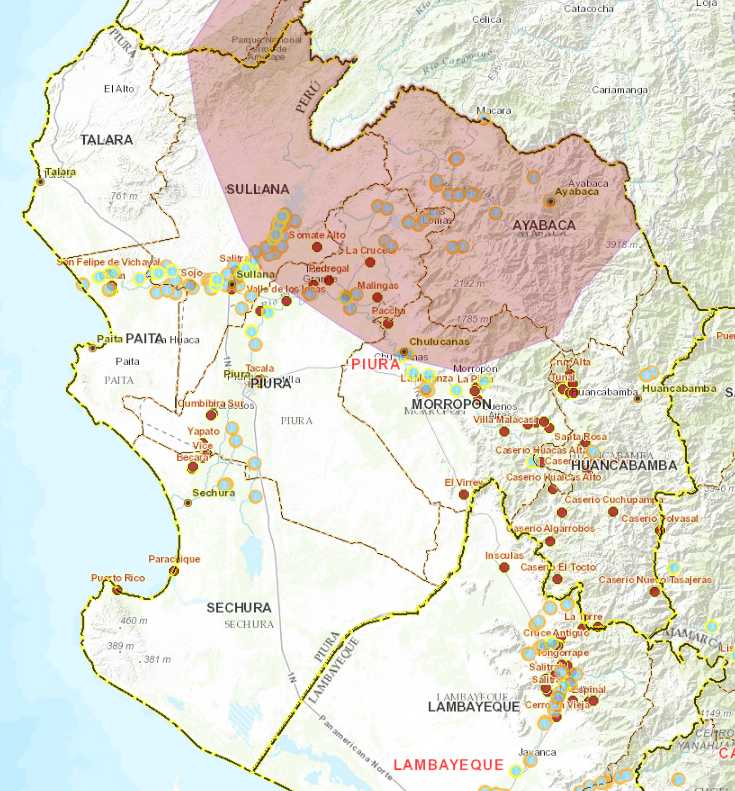 PIURA – PIURA, SULLANA Y MORROPON
PROBABILIDAD DE LLUVIAS
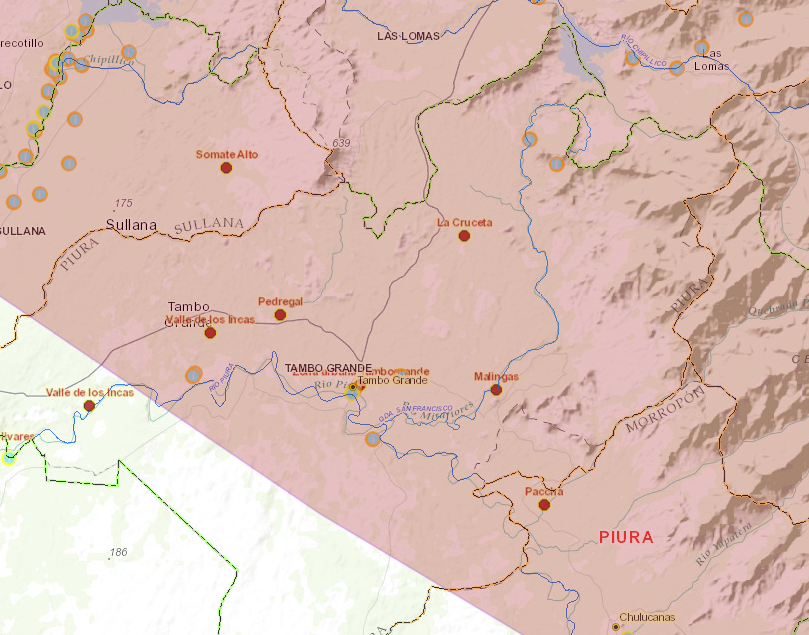 DISTRITOS PROBABLES DE AFECTACIÓN:
SULLANA (SULLANA)
TAMBO GRANDE (PIURA)
CHULUCANAS (MORROPON)
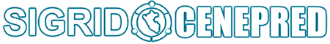 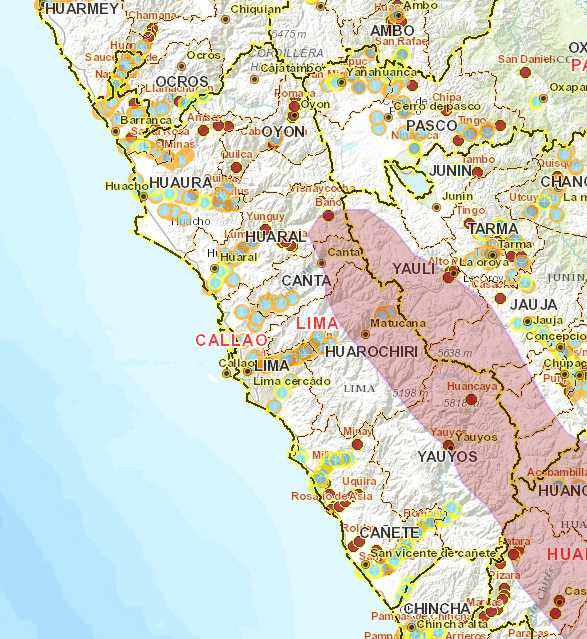 LIMA – YAUYOS
PROBABILIDAD DE LLUVIAS
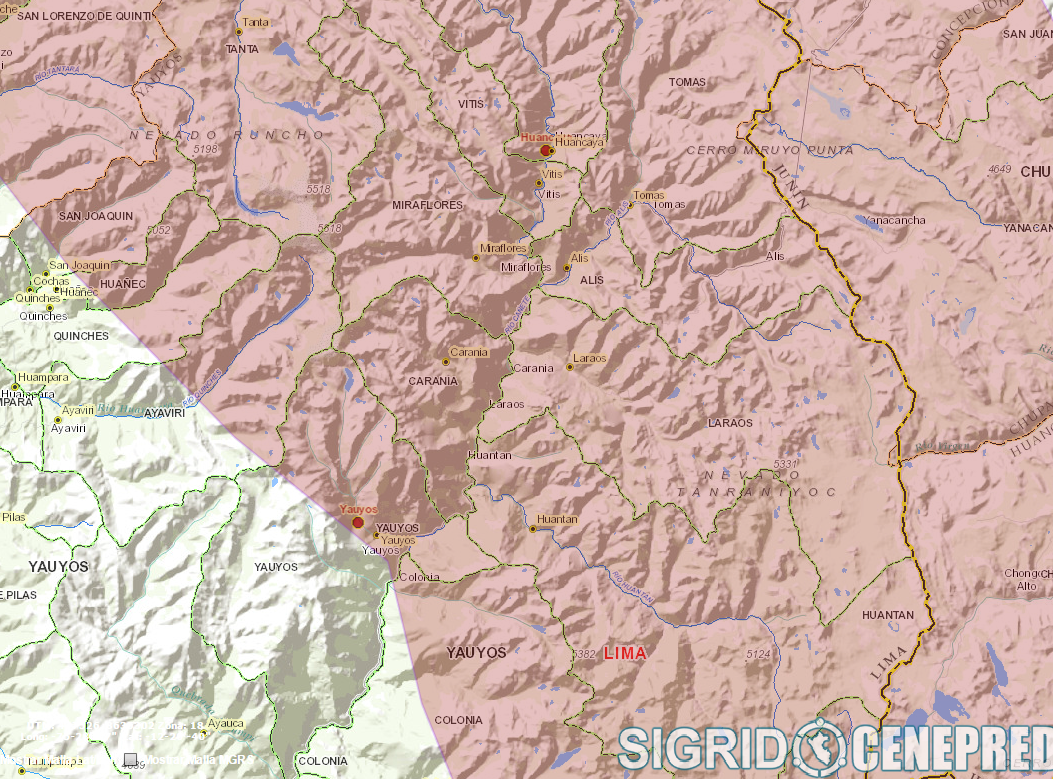 DISTRITOS PROBABLES DE AFECTACIÓN:
YAUYOS
HUANCAYA
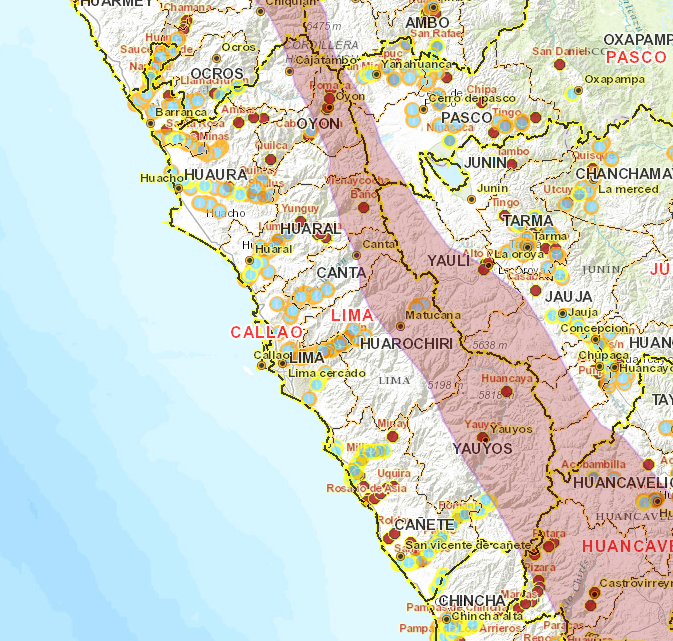 LIMA – OYON
PROBABILIDAD DE LLUVIAS (P-12:00 PM)
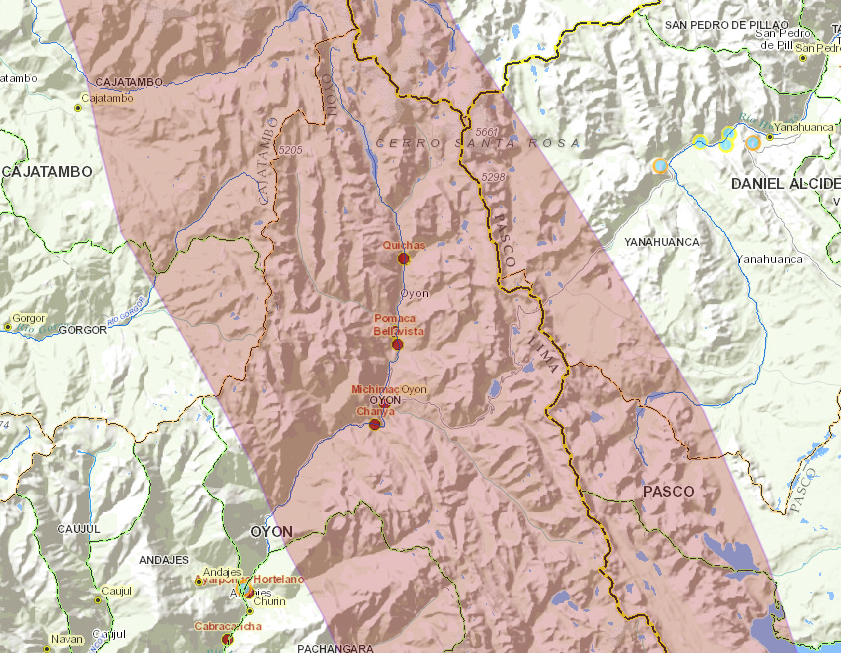 DISTRITOS PROBABLES DE AFECTACIÓN:
OYON
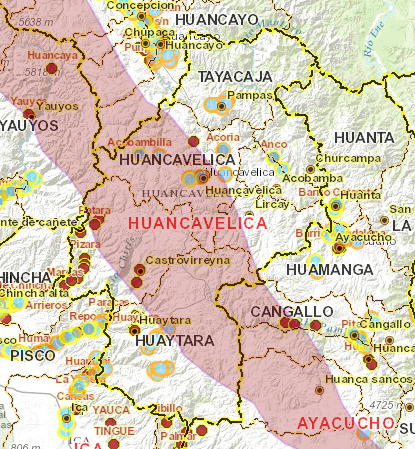 HUANCAVELICA – CASTROVIRREYNA
PROBABILIDAD DE LLUVIAS
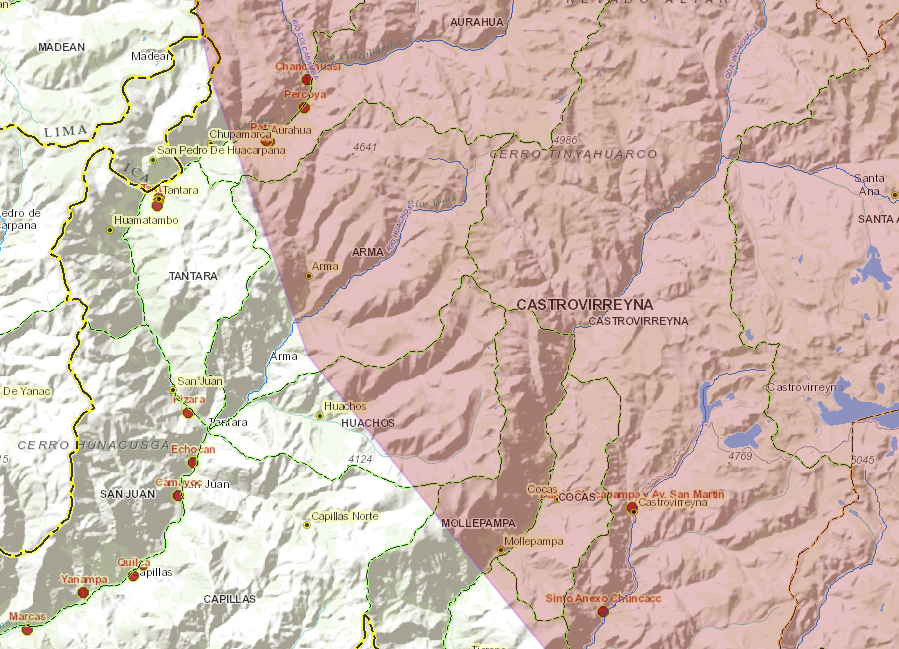 DISTRITOS PROBABLES DE AFECTACIÓN:
CHUPAMARCA
AURAHUA
CASTROVIRREYNA
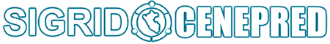 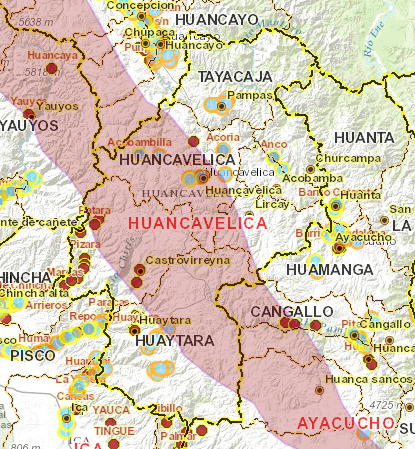 HUANCAVELICA – HUANCAVELICA
PROBABILIDAD DE LLUVIAS
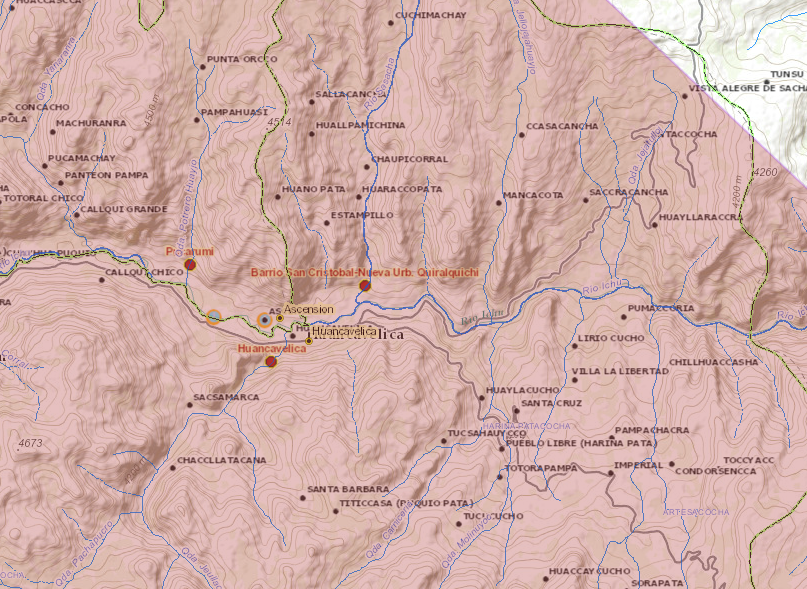 DISTRITOS PROBABLES DE AFECTACIÓN:
HUANCAVELICA
ASCENCION
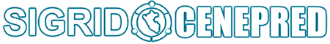 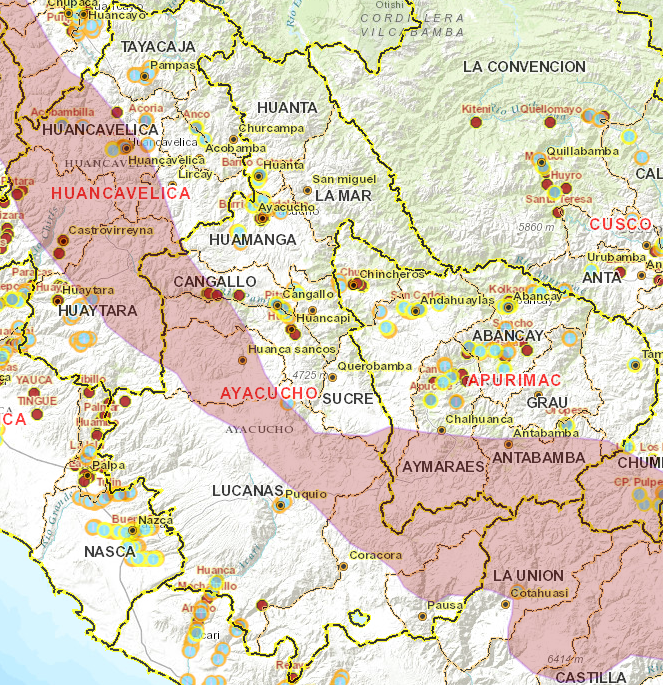 AYACUCHO – CANGALLO
PROBABILIDAD DE LLUVIAS
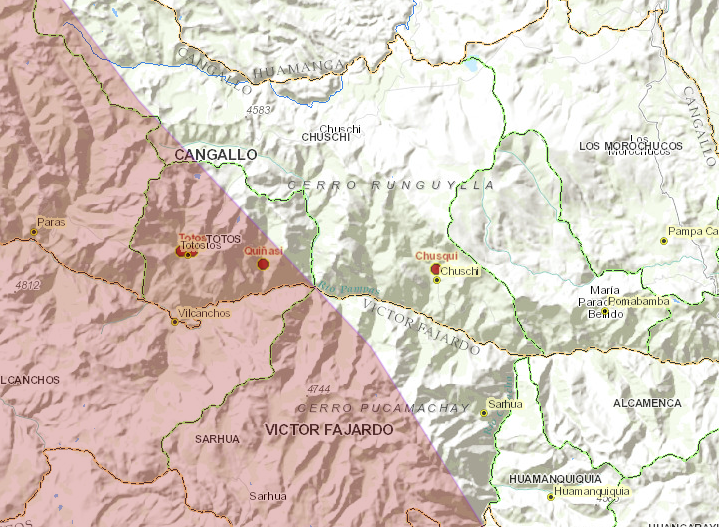 SULLANA
PIURA
DISTRITOS PROBABLES DE AFECTACIÓN:
TOTOS
MORROPON
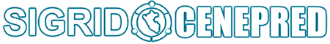 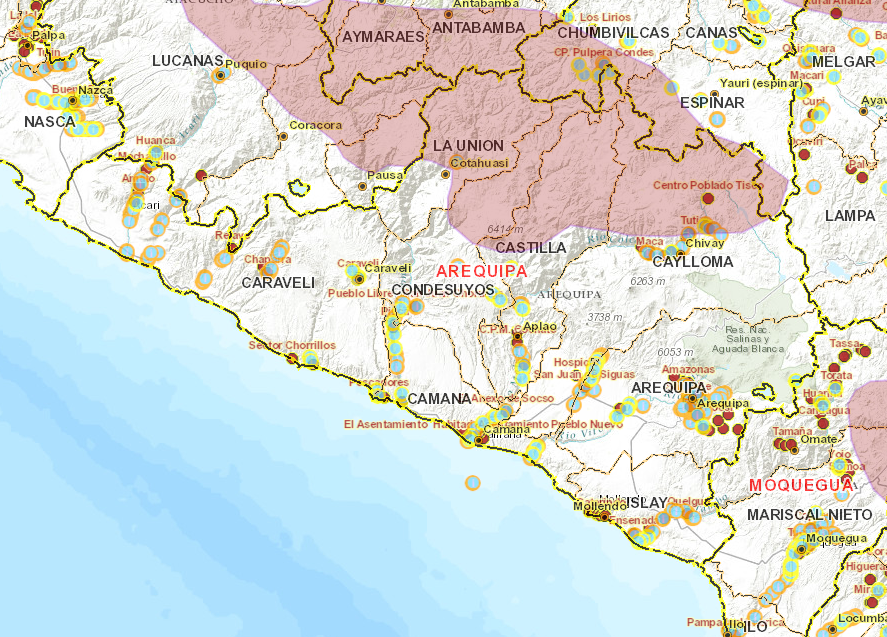 AREQUIPA – CAYLLOMA 
ALTA PROBABILIDAD DE LLUVIAS
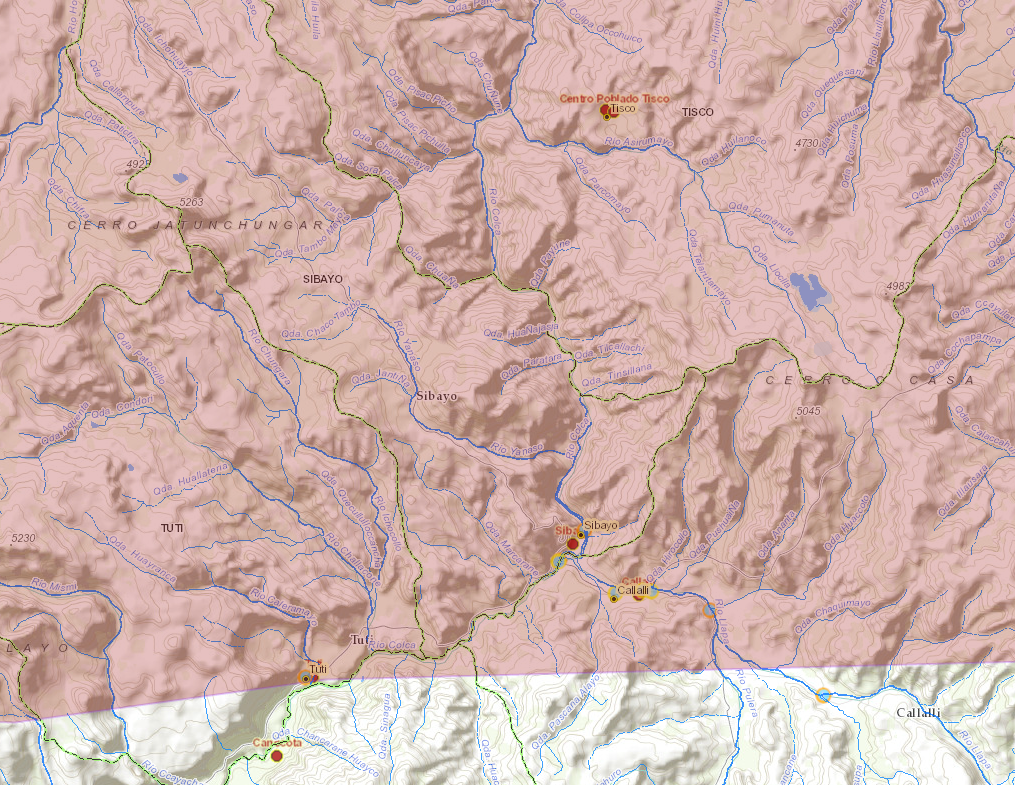 DISTRITOS PROBABLES DE AFECTACIÓN:
TISCO
SIBAYO
TUTI
CALLALLI
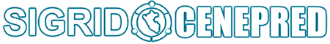 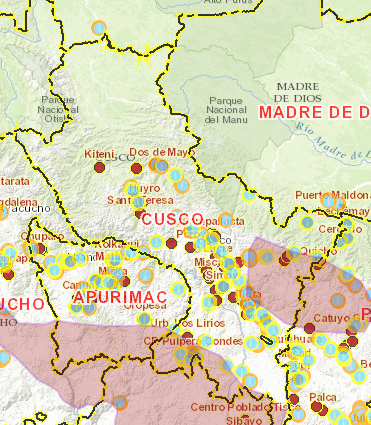 CUSCO – QUISPICANCHI 
ALTA PROBABILIDAD DE LLUVIAS
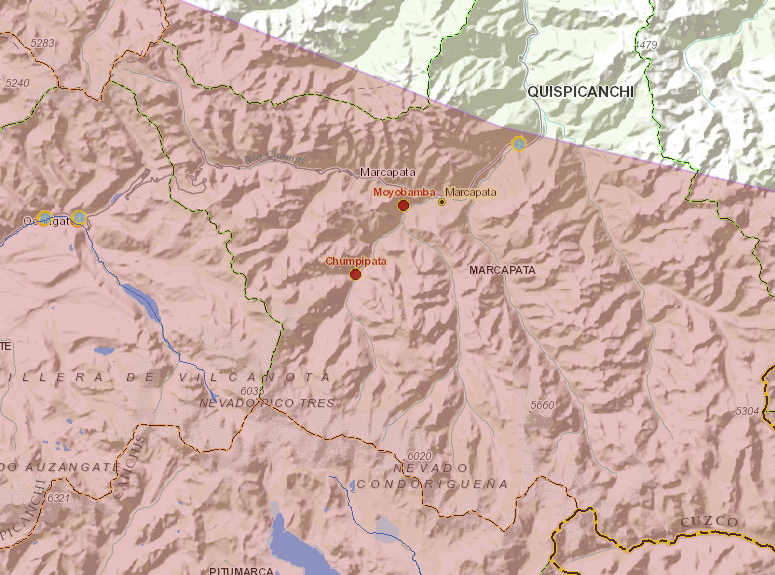 DISTRITOS PROBABLES DE AFECTACIÓN:
MARCAPATA
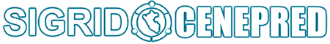 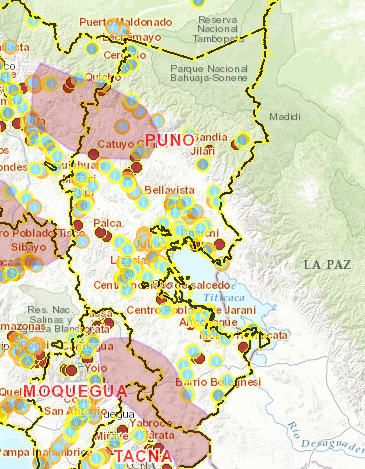 PUNO – CARABAYA, MELGAR Y AZANGARO
ALTA PROBABILIDAD DE LLUVIAS
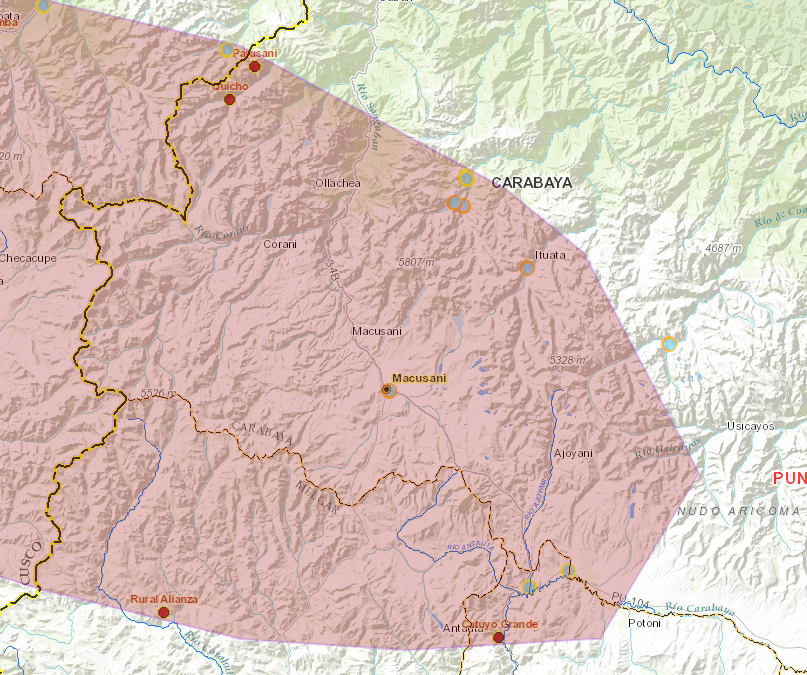 DISTRITOS PROBABLES DE AFECTACIÓN:
OLAECHEA (CARABAYA)
NUÑOA (MELGAR)
SAN ANTON (AZANGARO)
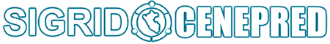 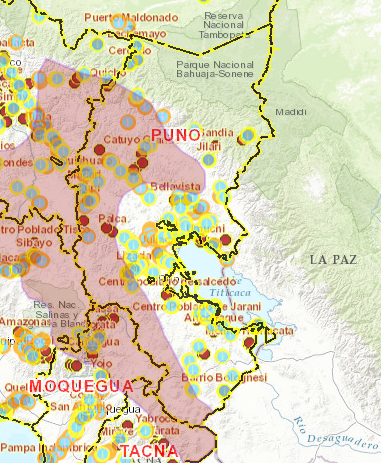 PUNO – LAMPA, MELGAR Y AZANGARO
ALTA PROBABILIDAD DE LLUVIAS (P-12:00 PM)
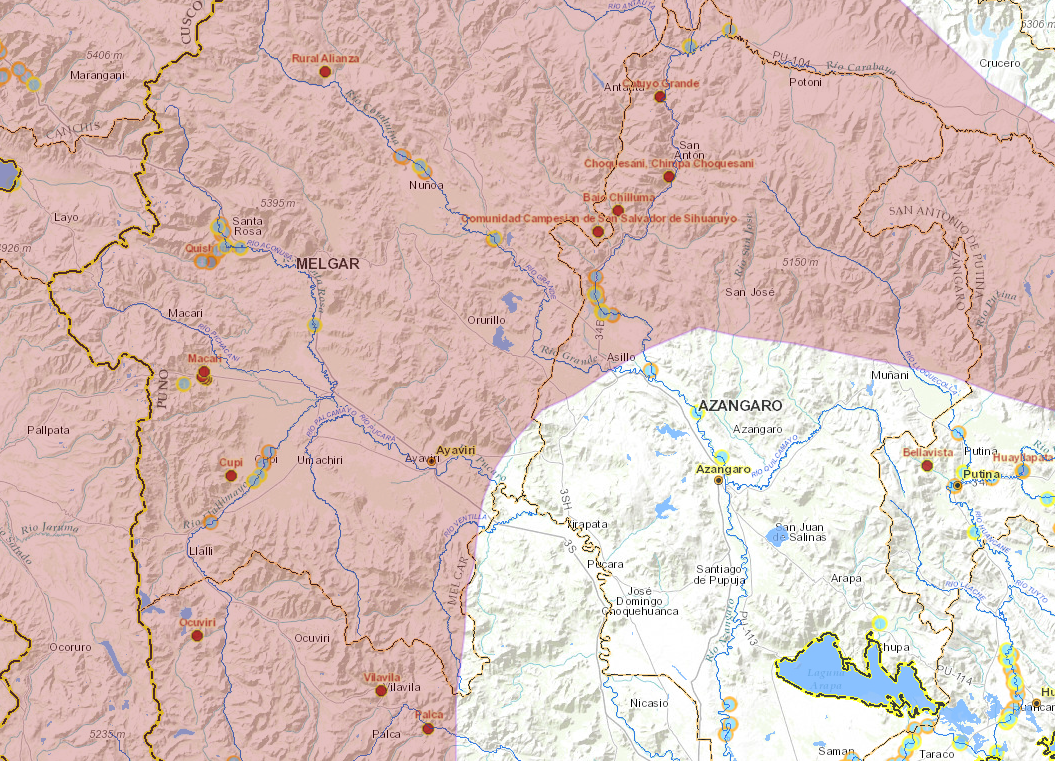 DISTRITOS PROBABLES DE AFECTACIÓN:
MACARI, CUPI(MELGAR)
OCUVIRI (LAMPA)
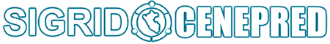 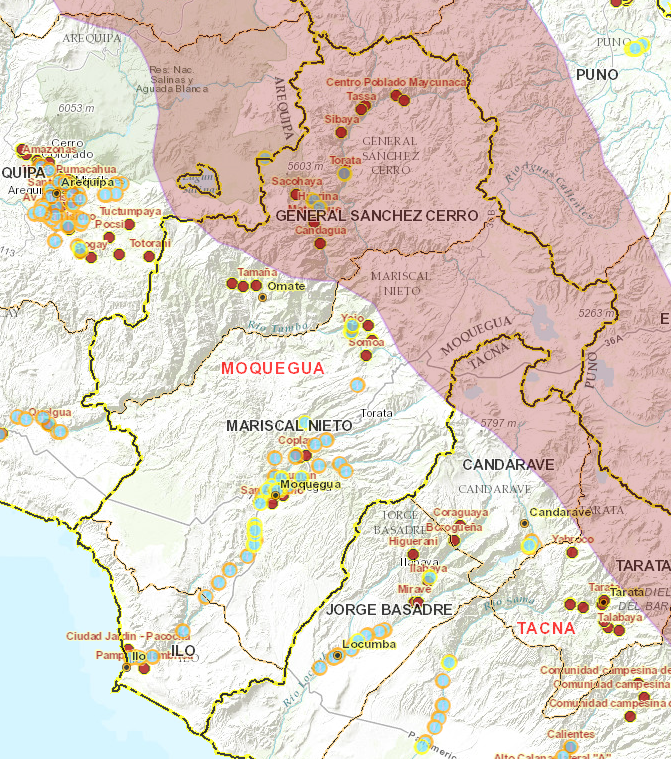 MOQUEGUA – GENERAL SANCHEZ CERRO
ALTA PROBABILIDAD DE LLUVIAS (P-12:00 PM)
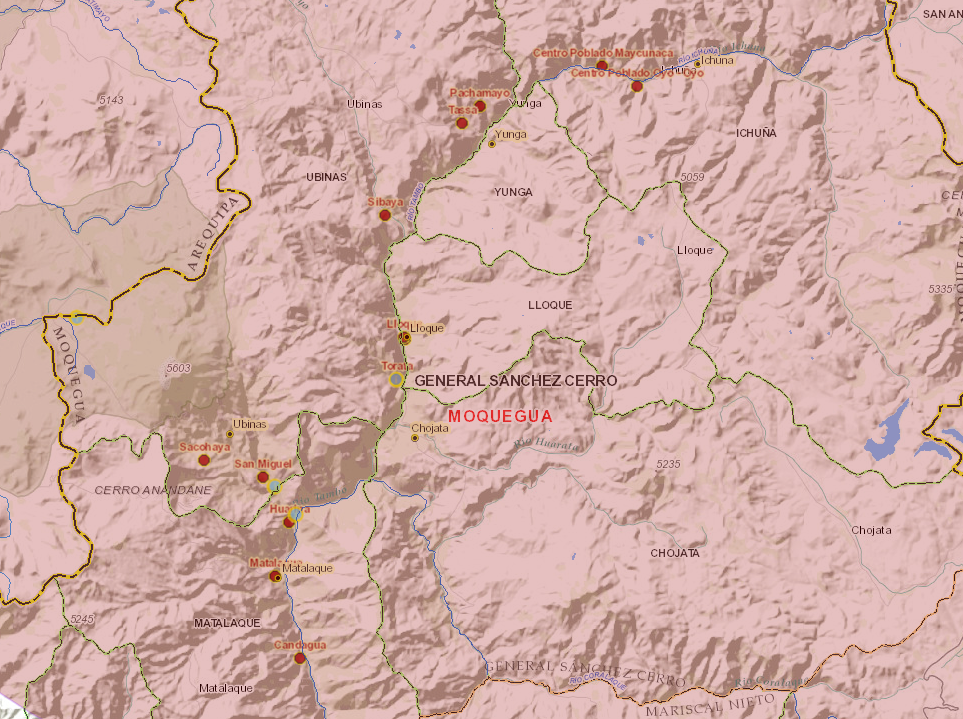 DISTRITOS PROBABLES DE AFECTACIÓN:
UBINAS
ICHUÑA
MATALAQUE
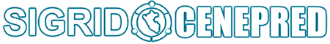 Consultas:
soporte-sigrid@cenepred.gob.pe